Реализация мероприятий подпрограммы «Доступная среда жизнедеятельности инвалидов и физически ослабленных лиц» Государственной программы «Социальная защита»
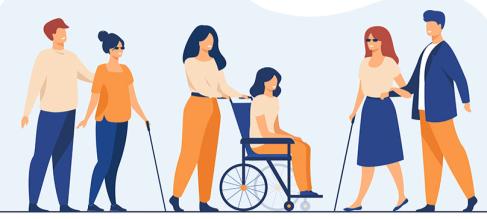 Государственное учреждение образования
 «Центр коррекционно-развивающего обучения и реабилитации г.Мосты»
В   ГУО «ЦКРОиР г.Мосты»
в 2021 году обеспечена доступность  объекта с учётом комплексного подхода
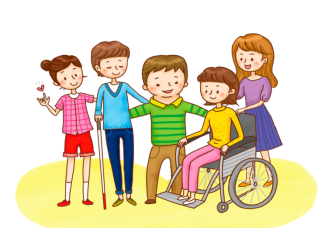 Обустройство стоянки
Понижение бордюрного камня 
в месте высадки пассажиров
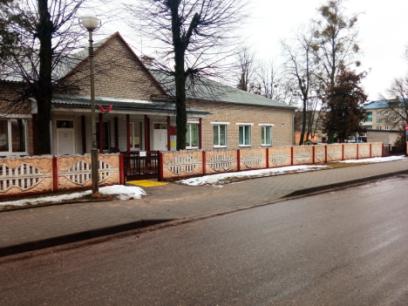 Дорожный знак для парковки транспортных средств инвалидов
Тактильные плитка и направляющие  от калитки до входа в здание
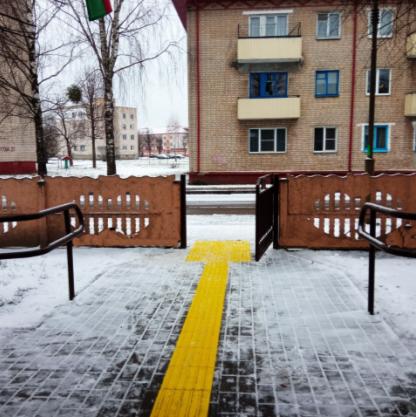 Тактильные плитка и направляющие  от калитки до входа в здание
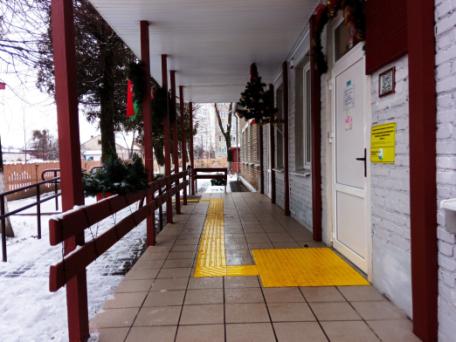 Вход  без лестницы на уровне земли
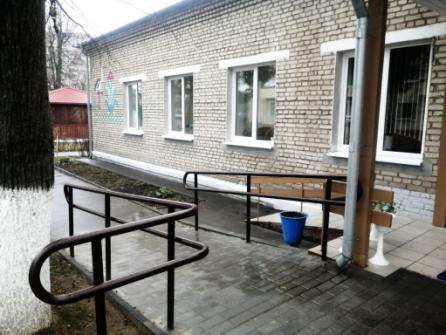 Обустроен  пандус запасного выхода
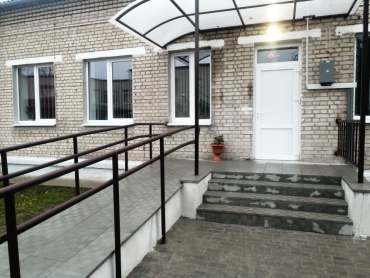 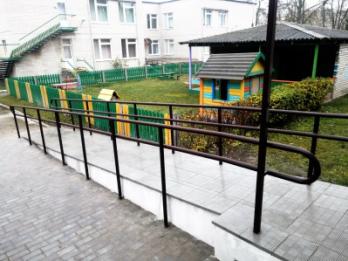 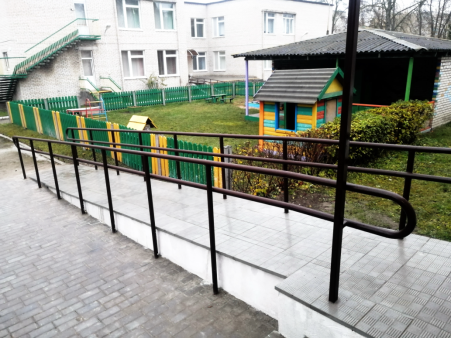 Кнопка  вызова  персонала
Административная вывеска, дублированная шрифтом Брайля
Контрастная маркировка дверных ручек
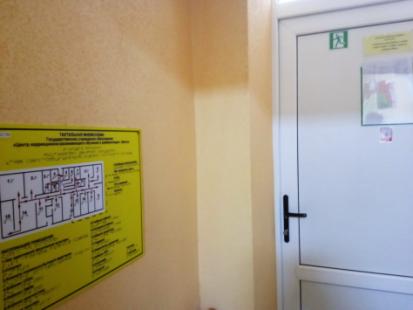 Установка речевых информаторов
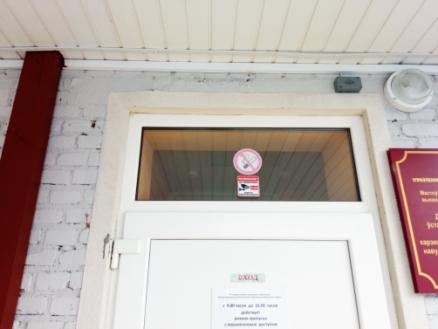 Главный   вход
Контрастная  яркая маркировка
На заполнениях дверных проёмов, выполненных из  прозрачных материалов
Мнемосхема
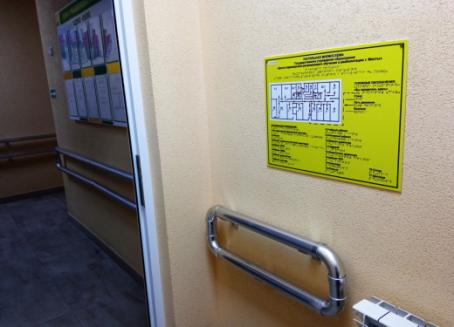 Тактильные таблички, дублированные шрифтом Брайля
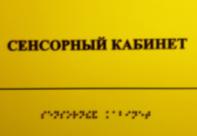 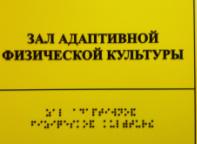 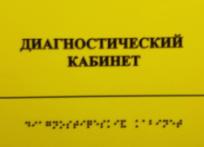 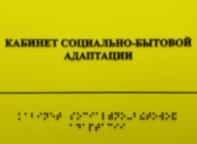 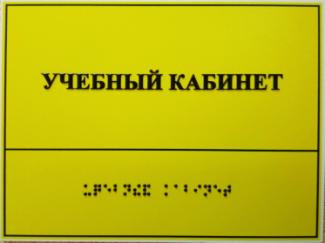 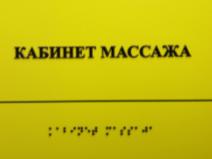 Тактильные таблички, дублированные шрифтом Брайля
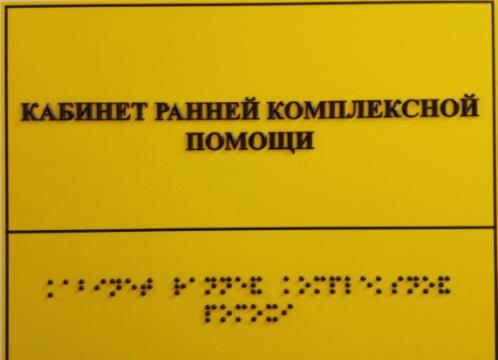 Расширение входной группы и  дверных проёмов
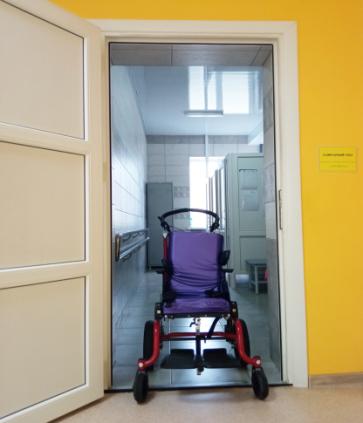 Отсутствие перепадов высот и порогов
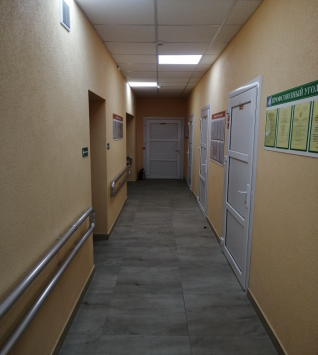 Поручни по периметру коридора
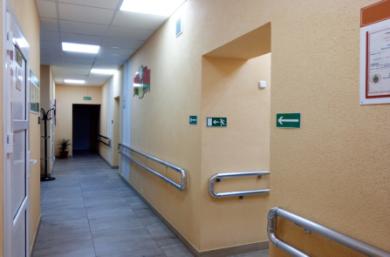 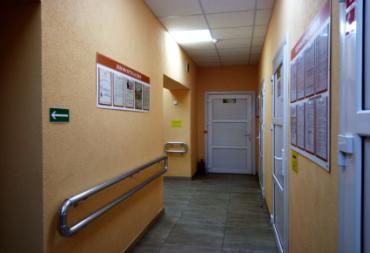 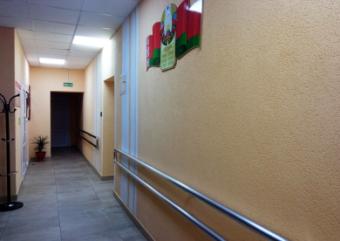 Поручни в учебных кабинетах и кабинетах специалистов
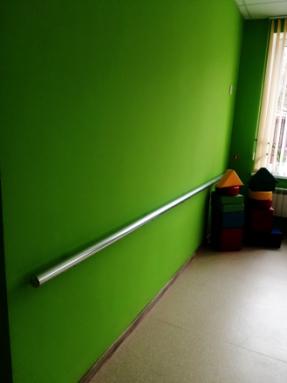 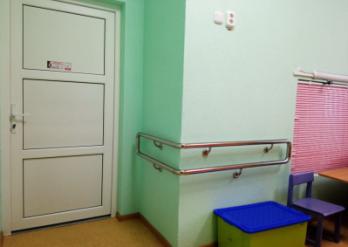 Специально оборудованный санузел
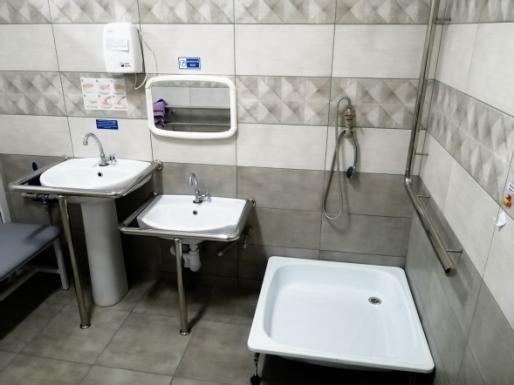 дошкольная   группа
Специально оборудованный санузел
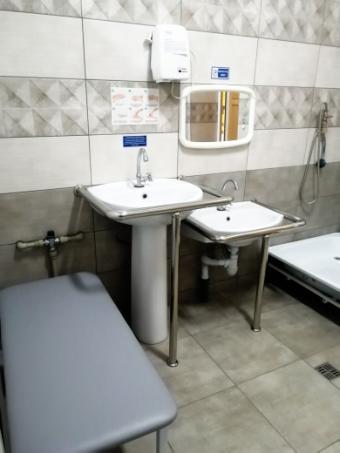 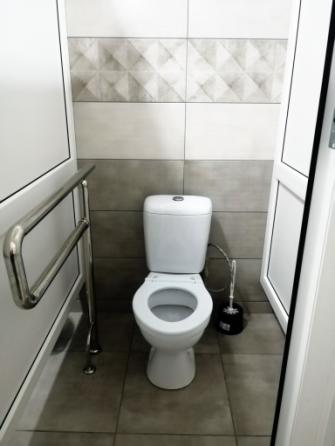 дошкольная   группа
Специально оборудованный санузел
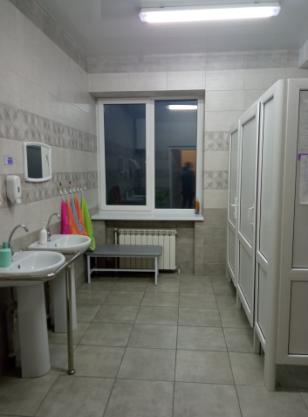 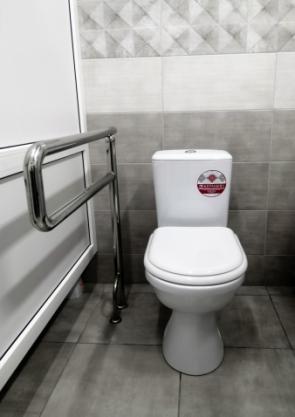 для  школьников
Специально оборудованный санузел
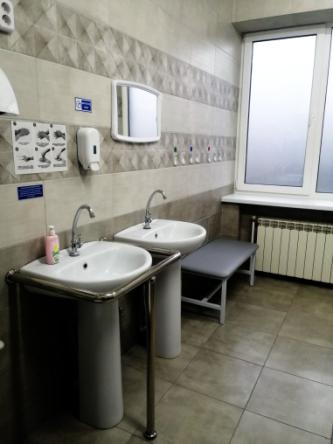 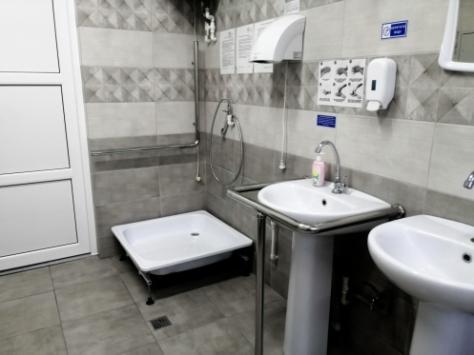 для  школьников
Специально оборудованный транспорт
Реализация мероприятий подпрограммы «Доступная среда жизнедеятельности инвалидов и физически ослабленных лиц» Государственной программы «Социальная защита»
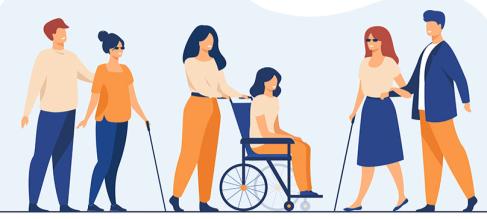 Государственное учреждение образования
 «Центр коррекционно-развивающего обучения и реабилитации г.Мосты»